Figure 2. MAOA× aggression× sex-dependent amygdala activity for females and males. (A) Aggression during later life was ...
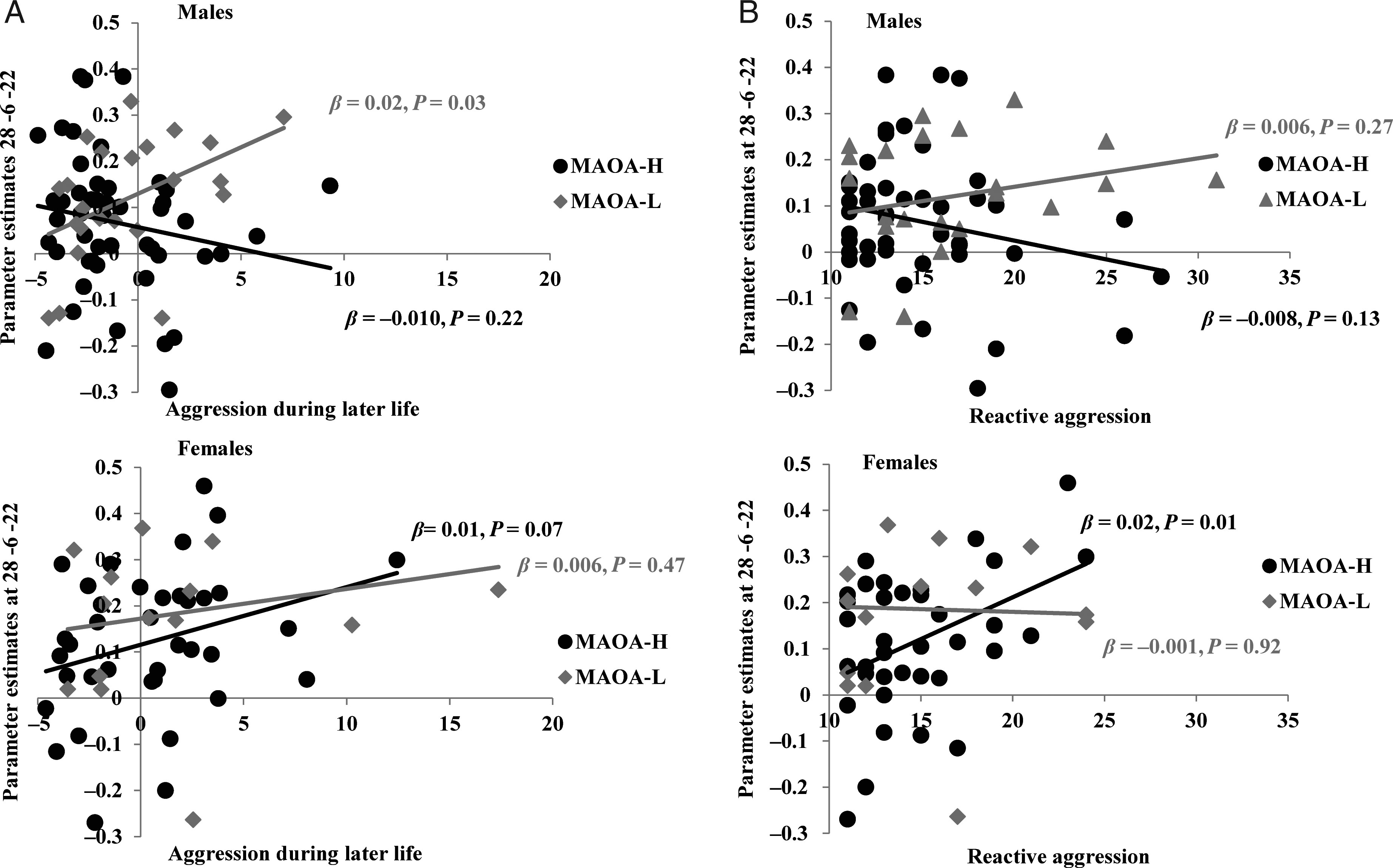 Cereb Cortex, Volume 26, Issue 3, March 2016, Pages 904–914, https://doi.org/10.1093/cercor/bhu249
The content of this slide may be subject to copyright: please see the slide notes for details.
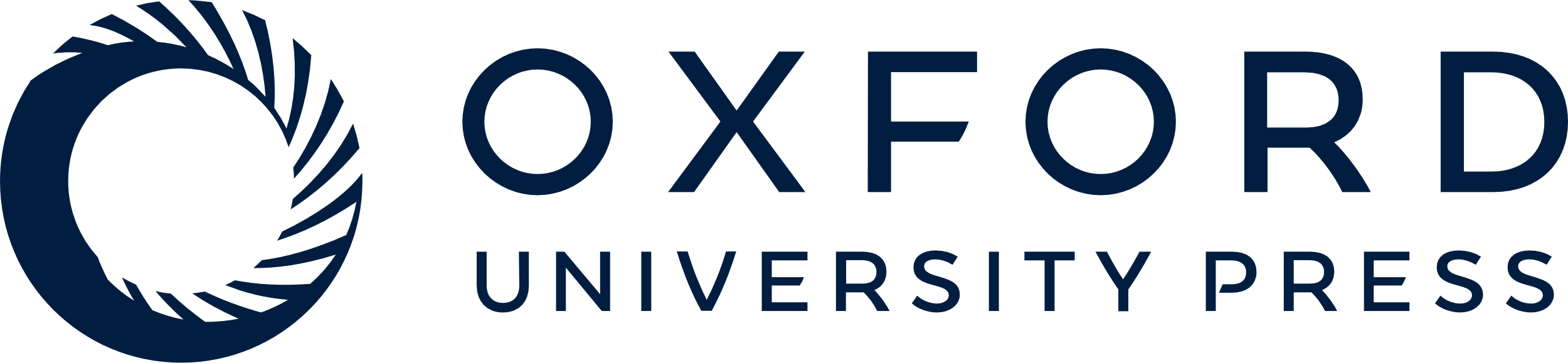 [Speaker Notes: Figure 2. MAOA× aggression× sex-dependent amygdala activity for females and males. (A) Aggression during later life was assessed by means of the Y(A)SR and (B) reactive aggression was assessed by VIRA-R.


Unless provided in the caption above, the following copyright applies to the content of this slide: © The Author 2014. Published by Oxford University Press. All rights reserved. For Permissions, please e-mail: journals.permissions@oup.com]
Figure 1. MAOA× CLS× sex-dependent amygdala (PFWE = 0.008, 25 voxels, A) and hippocampus activity ...
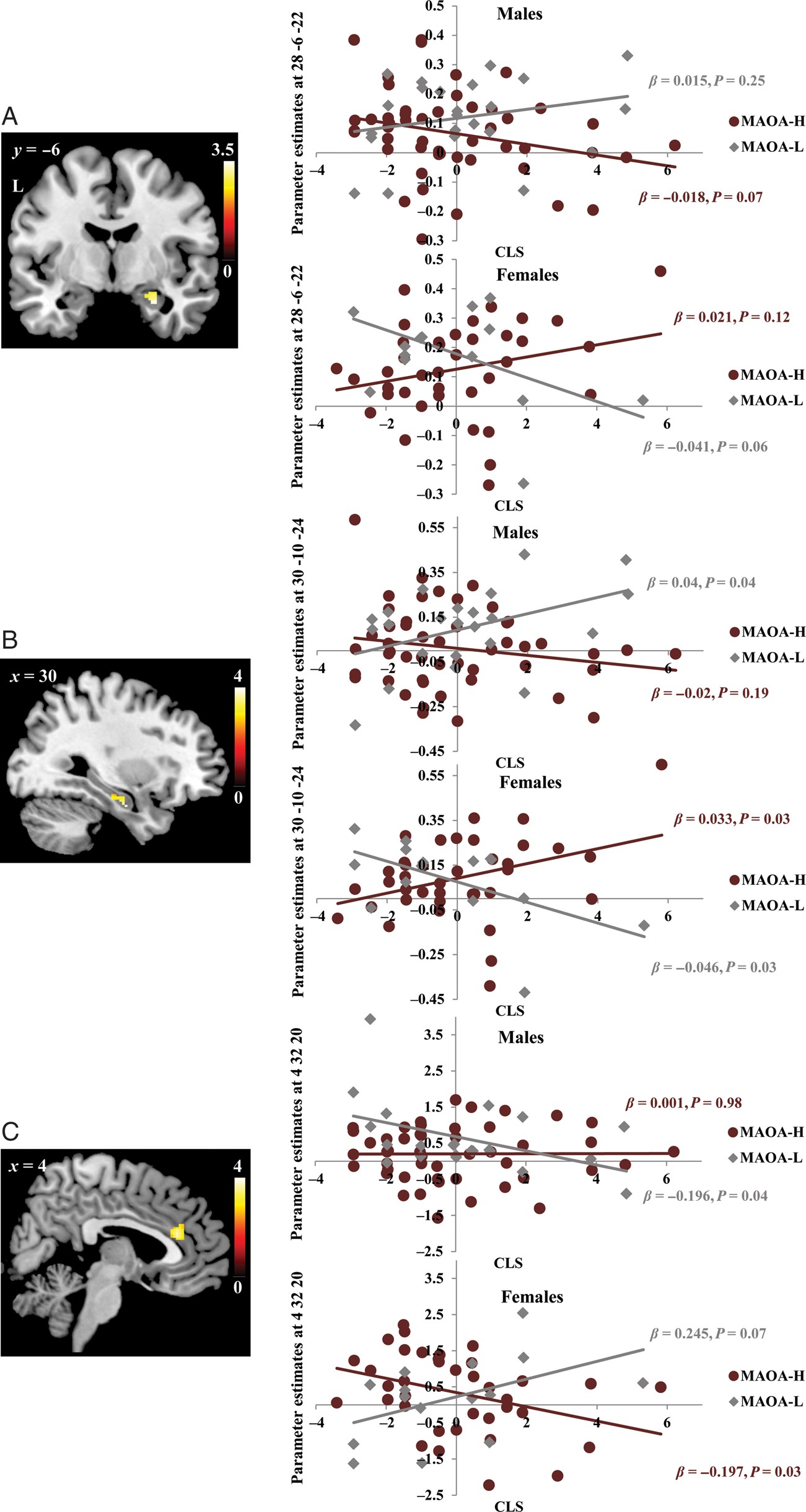 Cereb Cortex, Volume 26, Issue 3, March 2016, Pages 904–914, https://doi.org/10.1093/cercor/bhu249
The content of this slide may be subject to copyright: please see the slide notes for details.
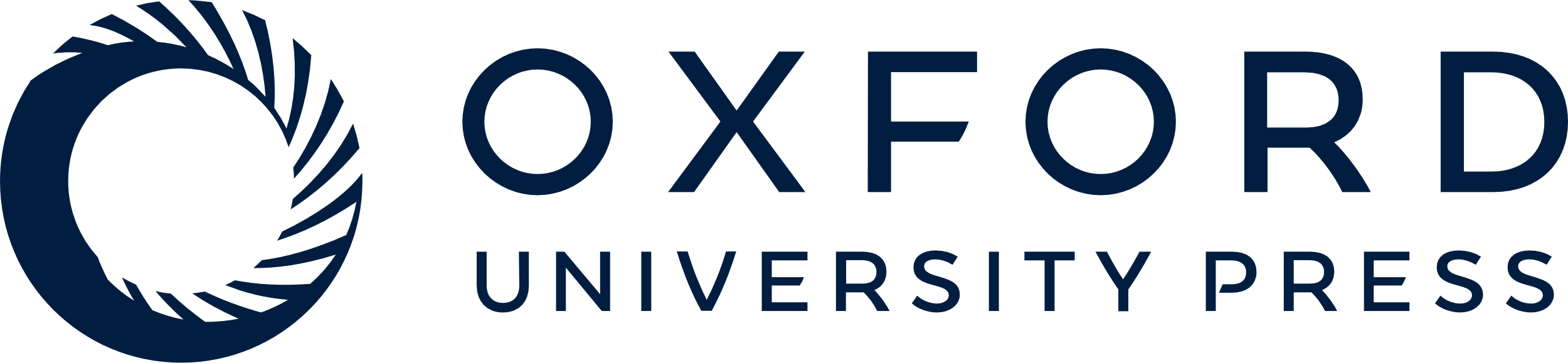 [Speaker Notes: Figure 1. MAOA× CLS× sex-dependent amygdala (PFWE = 0.008, 25 voxels, A) and hippocampus activity (PFWE = 0.005, 165 voxels, B) during faces versus shapes, and ACC activity (PFWE = 0.04, 121 voxels, C) during NoGo > neutral with the corresponding parameter estimates at the peak voxel for females and males. Given beta values are for visualization only.


Unless provided in the caption above, the following copyright applies to the content of this slide: © The Author 2014. Published by Oxford University Press. All rights reserved. For Permissions, please e-mail: journals.permissions@oup.com]